Initial Disposal Actions/Decisions
Christina M. ShawArea Property OfficerFederal Acquisition Service

March 2018
Initial Considerations
Abandonment/Destruction Determinations

eScrap Recycling
Escrap Recycling Events
GSA Term Contracts
Certified Vendors (UNICOR; USPS)

Internal Screening Efforts

Stevenson-Wydler Act/CFL Transactions
‹#›
[Speaker Notes: The property can be abandoned in place, meaning left on-site to be disposed of by the landlord; bldg manager if they agree to it; or the property can be thrown away.]
Abandonment & Destruction
   and eScrap Recycling
Abandonment/Destruction -  Criteria
Property may be abandoned or destroyed when an authorized agency official has made a written determination that:
Property has no commercial value
Cost of care, handling, and sales prep would exceed expected sales proceeds

	   FMR 102-36.305 and 310
‹#›
[Speaker Notes: The property can be abandoned in place, meaning left on-site to be disposed of by the landlord; bldg manager if they agree to it; or the property can be thrown away.]
When to Identify A&D Property:
Should be identified prior to initiating the excess process to prevent unusable scrap items from entering the usable property stream. 

A&D is allowed anytime during the excess process
‹#›
[Speaker Notes: A/D is the final stage in the disposal process; when all other disposal efforts have been exhausted.]
How to Identify A&D Property:
Ask two questions:

FIRST: Does this property have any value?
	    (consider: is it broken beyond repair, obsolete, etc)
If no, proceed to A&D
If yes, then ask:

SECOND: Would the cost of care and handling for this item exceed the expected proceeds from it’s sale?
If yes, proceed to A&D
If no, proceed to disposal process
‹#›
Required Paperwork
No standard form in place; check with National Utilization Officer for agency specific form

If none, you can create your own (sample available from GSA by request).

Requires TWO signatures:
An authorized agency official should prepare and sign the A&D paperwork
A reviewing official who is not directly accountable for the property should review and give approval signature.
‹#›
[Speaker Notes: The decision to A/D property should be properly documented by the reviewing official.  This can be written or attached to the SF120 or the notice to A/D issued by the GSA APO or SCO.]
Public Notice for A/D
You may be required to provide public notice of intent to A&D personal property.

Public Notice not required when:
Value of property is so little or cost of care and handling is so great that retention for advertising is not economical
A/D is required for health, safety, or security reasons
Original acquisition cost is less than $500
‹#›
[Speaker Notes: Another requirement for A/D is public notice. Agency can type a notice stating that property will be abandoned or destroyed and notice shall be placed in a location where public can see it.  Notice should state the property to be A/D, date and time and location of A/D.]
In lieu of A/D:
If someone expresses interest in your A&D property, you may:

Donate to Public Body: You may donate only to a public body without going through GSA. Generally, a public body is any federal, state, or local government entity that is supported by taxpayer dollars. This may include public governments, airports, schools, and libraries.

Donation through State Agency for Surplus Property- If the entity is an eligible donee of the Surplus Donation Program, GSA can arrange a donation through the State Agency for Surplus Property (SASP).

Sale - If the entity is not a public body or an eligible donee (i.e., a for-profit corporation, an ineligible non-profit, or a private citizen), GSA can arrange a negotiated sale for the item.
‹#›
Responsible Disposal
You must not A&D property in a manner that is dangerous to public health or safety.

Hazardous materials should be handled properly by certified professionals

Check with EPA for applicable disposal regulations 

This includes FEA (Federal Electronic Assets)
‹#›
eScrap Recycling: Bulletin B-34
The guidance set forth in Bulletin B34 is designed to protect human health and the environment from the potentially harmful effects associated with the unsafe disposal of Federal Electronic Assets (FEA).

When possible, agencies should:
(1) Use every opportunity to reuse functional FEA in condition codes 1, 4, 7 (refer to Federal Management Regulation (FMR) § 102-36.240 and the attached disposal condition code descriptions) through the Federal disposal program, 
(2) Direct FEA disposed of under your agency’s abandonment/destruction authority to authorized certified recyclers or refurbishers 

FEA should not be disposed of in landfill or incinerators.
‹#›
eScrap - Criteria
Generally, electronics may be defined as any item powered by electricity that has logic circuitry enabling the item to perform its intended function. 

Property items designated as FEA:
Copiers 
Telephones, fax machines, and communication equipment
Electronic Equipment Components
Electrical / Electronic Properties Measuring and Testing Instruments
Digital Cameras
Desktop and laptop/portable computers, computer monitors, displays, printers, peripherals, and electronic components
Televisions and other displays
Other items that clearly utilize solid-state electronics technology or vacuum tubes to perform.
‹#›
R2 & e-Stewards Recycling Vendors
Currently, the only certification programs currently recognized for disposal of FEA are the Responsible Recycling (R2) program and the e-Stewards program

You can find all certified vendors of these programs by visiting:

R2: https://sustainableelectronics.org/

e-Stewards: http://e-stewards.org/
‹#›
UNICOR
UNICOR is a division of the Federal Bureau of Prisons and operates a nationwide network of electronics recycling centers to convert donated electronics into recyclable materials for resale to registered vendors. You help reduce landfill congestion, make the environment cleaner, and provide valuable skills and experience to reduce federal inmate recidivism.
Cons:
Agency may have to transport or ship items to a facility for processing

Agency needs to palletize equipment for pickup 

Not ideal for rural areas
Pros:
Accepts items for free

Accepts a wide variety of items for recycling

Many collection sites throughout the country; may be able to arrange pick up in some areas
For more information: https://www.unicor.gov/Recycling.aspx
‹#›
USPS Blue Earth Program
USPS BlueEarth is a group of federal recycling programs coordinated by the US Postal Service® to support sustainability initiatives that make it easy for federal agencies and their employees to properly dispose of items like empty ink cartridges and unwanted small electronics.
Cons:
Smaller variety of items accepted

Agency must be enrolled in the program to participate

Shipments are limited
Pros:
Free to federal agencies

Easy to participate and schedule shipments

Items are shipped through the postal service so no area is unserviced; ideal for rural areas
For more information: http://blueearth.usps.gov/
‹#›
eScrap Recycling Events / Term Contract
eScrap Recycling Events: 
GSA will occasionally host eScrap recycling events
Harrisburg, PA
Philadelphia, PA
Richmond, VA
Charleston, WV

GSA Term Contract:
Customers within certain territories may have access to a GSA Term Contract for escrap
Washington, DC
Virginia
Maryland
‹#›
Internal Screening
Internal Screening
§102-36.45—What are our responsibilities in the management of excess personal property?
(e) When you no longer need personal property to carry out the mission of your program, you must:
(1) Offer the property for reassignment to other activities within your agency.

Process for Screening:
Agency Asset Management System (AAMS)
Manual within agency
‹#›
Internal Screening (con’t)
AAMS is a computerized system, provided by GSA and compatible with GSAxcess, that allows agencies to conduct internal screening of personal property.

Participating Agencies:
Department of Agriculture
Department of Homeland Security
Department of Energy (EADS)
General Services Administration 
Veterans Administration

All Other Agencies:
Complete screening manually; contact the National Utilization Officer (NUO) for guidance.
‹#›
Questions?
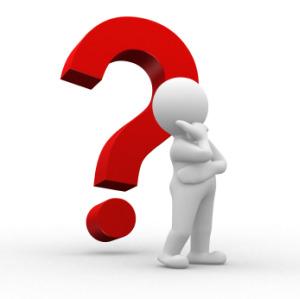 ‹#›
Contact information:
Christina M. ShawProperty Disposal Specialist	215.446.5083 (desk)	856.371.1606 (cell)	215.873.8492 (fax)	mail to: christina.shaw@gsa.gov

Contact us to set up a 
Personalized Training Session!
‹#›